直角坐標平面的距離與面積計算
坐標平面上 A、B、C、D 四點的坐標分別為 (–3, 0)、(0, –2)、(m, 0)、(0, n)，其中 m > 0，n > 0。
若直線 AD 與直線 BC 相交於 P 點，且 PAB 的面積比 PCD 的面積少 56，BD 為 AC 的 2 倍少 2，
則 m + n 之值為何?
(A) 14   (B) 15   (C) 17   (D) 18                                                                                   【108 特招 (師大附中) 第 11 題】
y
D(0, n)
C(m, 0)
A(–3, 0)
x
B(0, –2)
P
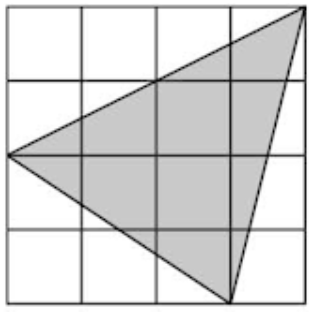 學生練習
附圖為一張方格紙，紙上有一灰色三角形，其頂點均位於某兩格線的交點上，
若灰色三角形面積為       平方公分，則方格紙的面積為多少平方公分?
(A) 11   (B) 12   (C) 13   (D) 14                                                   【100 基測 I. 第 20 題】
解答： (B)
[Speaker Notes: [讀題]
來看 108 年特招的考題，坐標平面上 A、B、C、D 四點的座標分別是這四個，
先大略的將圖畫出來 <動>這是直角坐標平面，A、B 是已經知道的點，就將他們畫出來 <動>
C 和 D 還不知道，題目有說其中 m 、n 都是正數，代表它們在兩軸的正方向
C 點在 x 軸上，先大概的標出來<動>、D 點在 y 軸上，<動> 繼續看題目
若直線 AD 與 直線 BC 相交於 P 點，
 AD <動>、BC <動> 這一點是 P <動>。
而且三角形 PAB 的面積 <動> 就是這一塊，
比 三角形 PCD <動> 就是這整個大塊面積少<圈>56，
從圖形上很容易觀察到這句話的意思就是這個四邊形 ABCD 的面積 = 56。寫下來。

BD 為 AC 的 2 倍 少 2，B、D 都是 y 軸上的點，
所以他們的之間的距離就是大的減小的 = n – (-2)、
A、C都是 x 軸上的點，距離就是 m – (-3)，
所以會得到 n + 2 = 2(m + 3) – 2 這個關係式，那麼 m + n 之值式多少呢? 

已經看到它們有這樣子的方程式了，還需要另一個方程式，
能用的條件還有這塊四邊形的面積 = 56，我們來看看怎麼利用他。
 
[列出四邊形面積]這個四邊形很顯然的可以分成左邊<動> 的三角形面積 加上右邊三角形面積，
因為這邊是直角，
左邊的底就是 BD 也就是 n – (-2) 乘以高就是 OA 3 除以 2，右邊的底也是 BD n – (- 2) 乘以 高就是 OC m 除以 2。
相加會等於 56，先同乘以 2 將分母去掉 3(n + 2) + m(n + 2) = 112，兩個未知數，該怎麼解 m、n 呢 ?

[代入消去法，解一元二次方程式]
注意到 這個式子有 兩個 (n + 2)，
先前的式子等號左邊也是 n + 2，整理得到 n + 2 = 2m + 4，
就可以代入 變成 3(2m + 4) + m(2m + 4) = 112，這樣就消去 n 了，
然後展開整理 就會等於 2m^2 + 10m – 100 = 0，每個係數都是 2 的倍數，同除以 2，
會變成 m^2 + 5m – 50 = 0，這個一元二次方程式很好解，
十字交乘法就會變成 (m – 5)(m + 10) = 0，
那麼 m = 5 或 -10 ，題目說 m > 0，所以 -10 不合，
接著再將 m = 5 代入到這個方程式中，就可以得到 n = 2 x 5 + 4 – 2 = 12，所以 m + n = 17。

[重點整理]
 像這類跟圖形有關但是沒有給圖的題目，
一定要動手畫圖(1)，讓自己有具體的概念。
在看題目時要能夠聯想，例如，條件說兩個三角形面積相差，指的就是這個四邊形面積(2)。
而四邊形面積，就很容易聯想到切成兩個三角形面積相加(3)。
後續就只是利用消去法，以及解方程式的技巧就可以求到答案了。

學生練習也是要利用面積去列出方程式，比上面的題目簡單，留給同學自己練習看看囉~~]